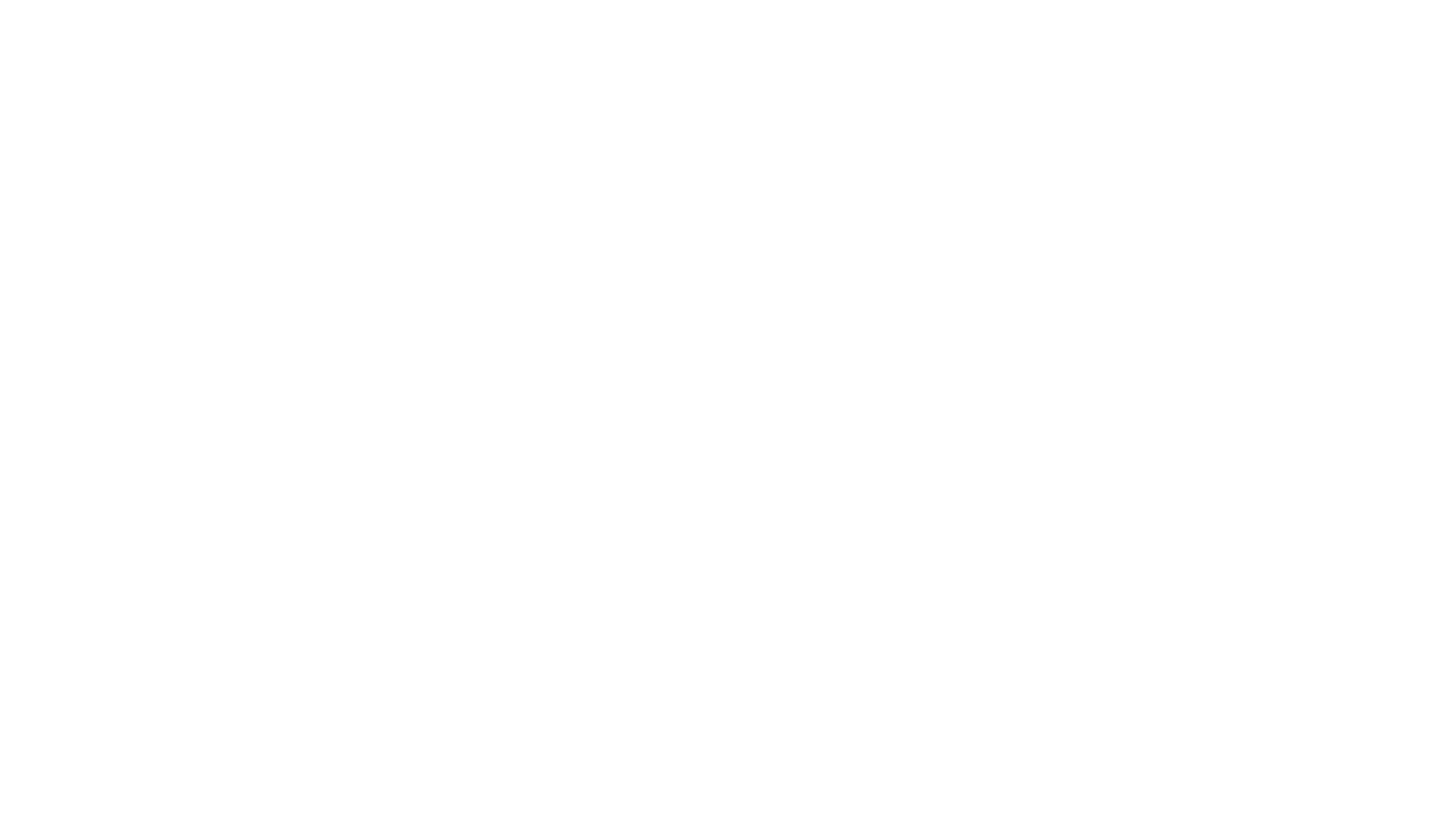 E-vägledning under utveckling
Åland 2019-02-13
Verksamt.se
Det här fotot av Okänd författare licensieras enligt CC BY-NC
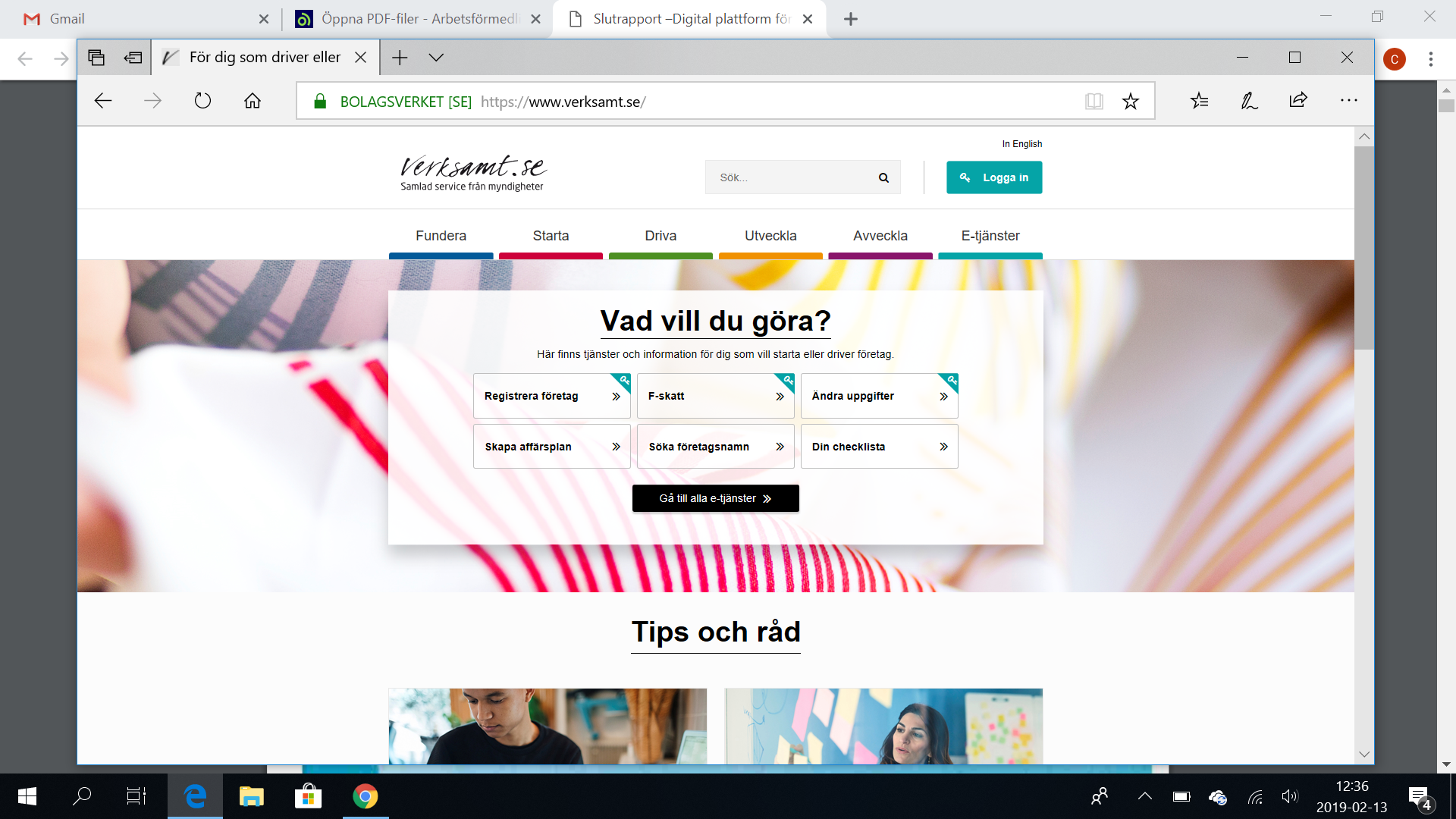 Verksamt.se
Huvudförslag i delbetänkandet, Vägledning för framtidens arbetsmarknad
Huvudförslag, fortsättning
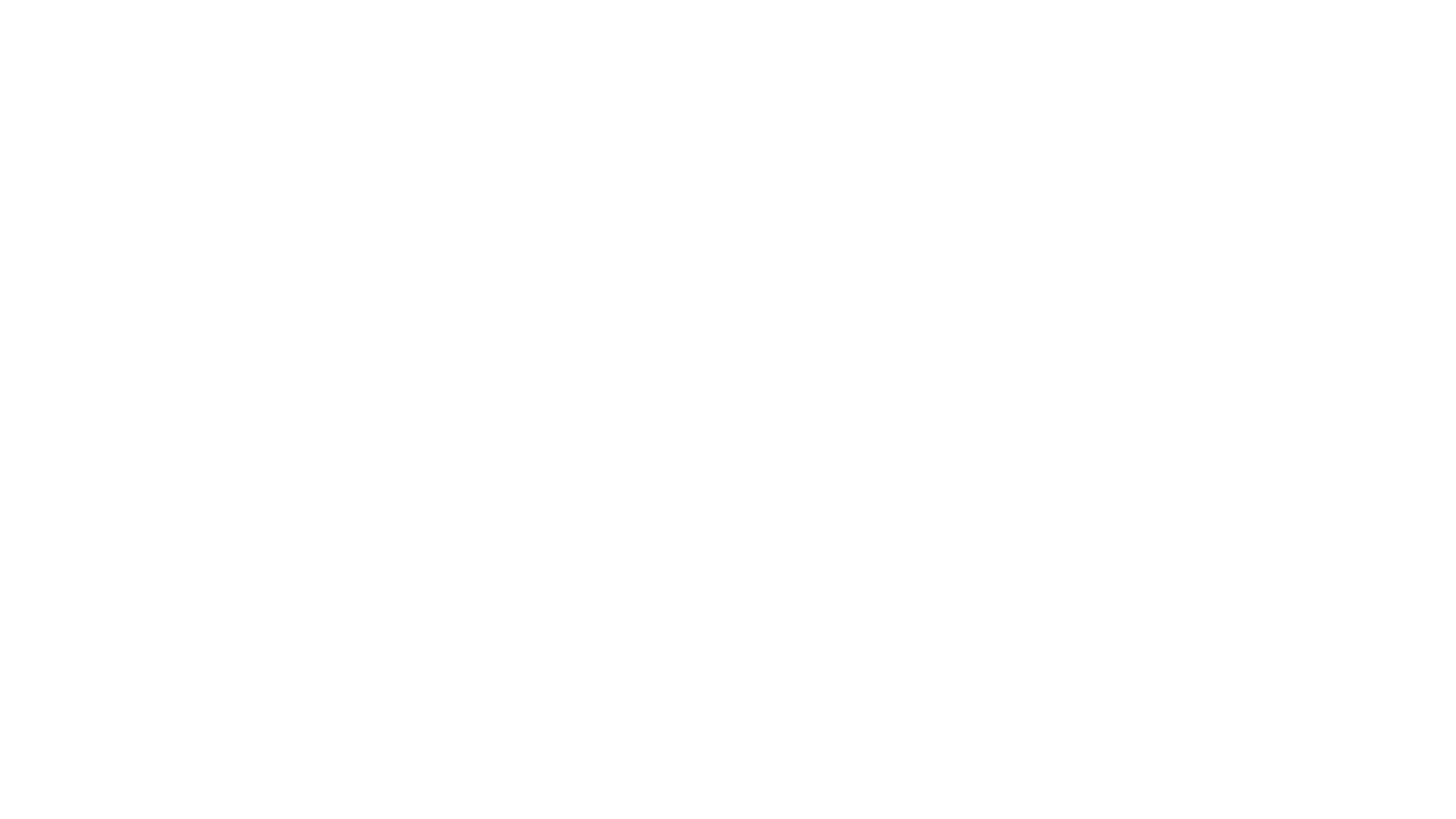 Vägen framåt?
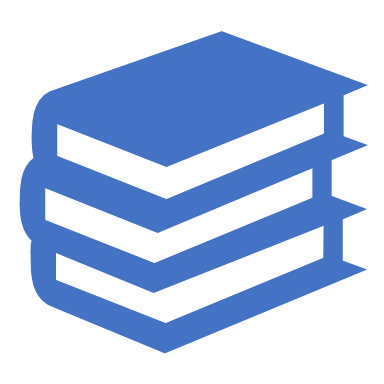 Förstudie genomförd. Samtliga berörda myndigheter är positiva.
De uppdrag som myndigheter och andra aktörer har idag kring vägledning bör kvarstå. Plattformen, viktigt verktyg.
Förslag i Arbetsmarknadsutredningens slutbetänkande – ny myndighet bildas – Kompetensförsörjningsmyndigheten.
Denna myndighet ges i uppdrag att ansvara för samordning av myndighetsgemensam vägledningsportal.
Avvaktar nu beredning och vilka beslut regeringen fattar.